Interstage BPM Console
Console Menus
Dashboard
Tasks
My Tasks
My Team Tasks
Task Searches
Community
My Pages
My Team Pages
Shared Pages
Process Management
My Processes
Process Definitions
PI Searches
PD Searches
Dashboard
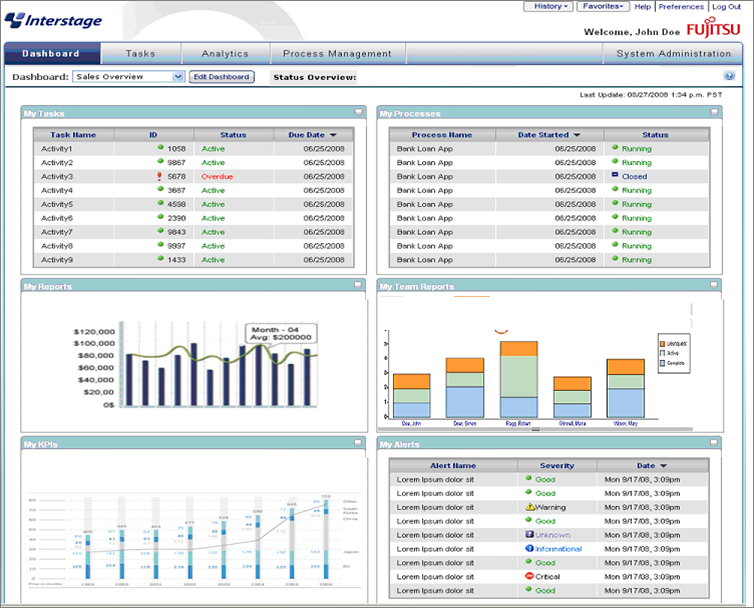 [Speaker Notes: It can also show Key Performance Indicators via the Dashboard.]
Dashboard Preferences
Users can configure their dashboard
Configuration is stored in user profile.

Edit Dashboard Name
Show/Hide Panels
Configure each Panel
Name
Data Displayed
Dashboard Preferences
The user can set preferences such as “task filtering” and selecting which components to show.
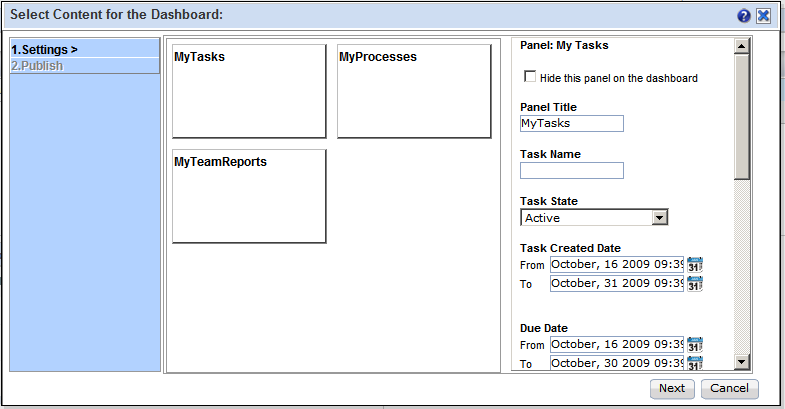 My Tasks
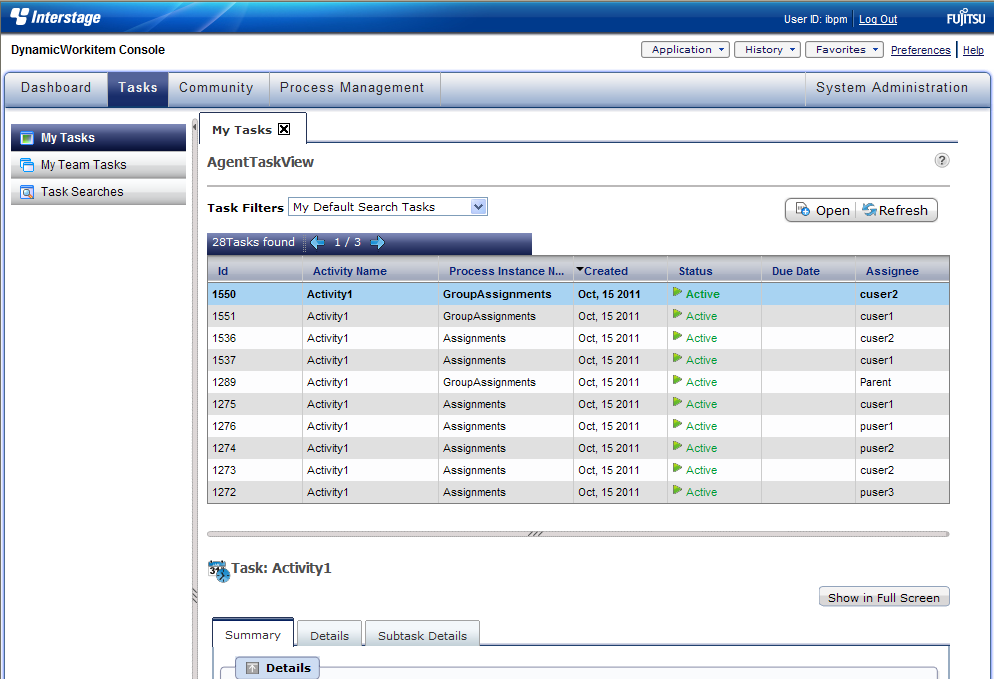 Task Filters
Task Table
Task Management
Filters
My Tasks
Active, Accepted, Declined, Completed, Inactive, Overdue, Waiting, Future
All Tasks
Future, Inactive

Details
Summary
Task summary, actions and choices
Details
Task form, data, attachment, choices
Subtask Details
Create, edit subtask
Task Summary
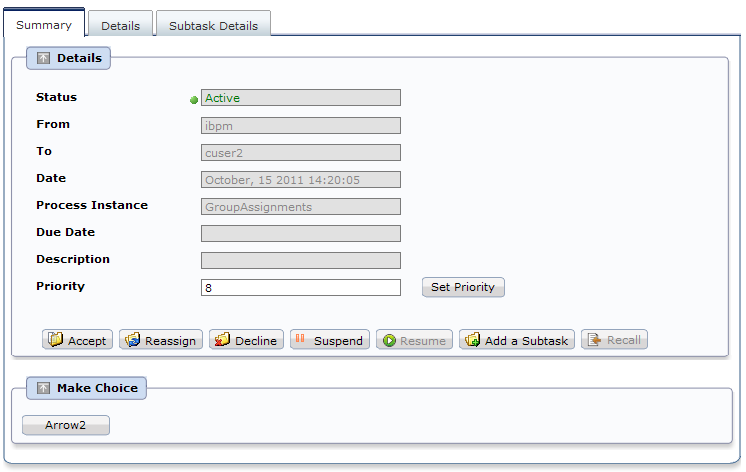 Task Detail
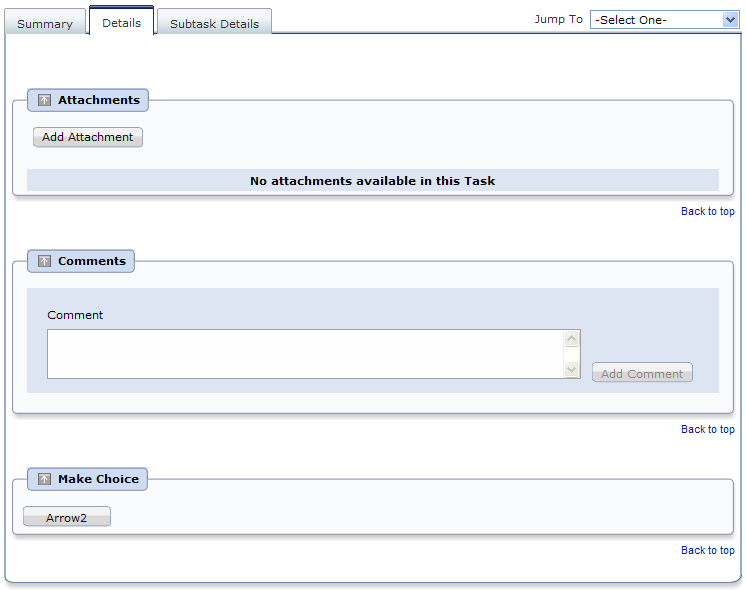 Default Form
Default Form is created when no Form is assigned
Displays all UDAs
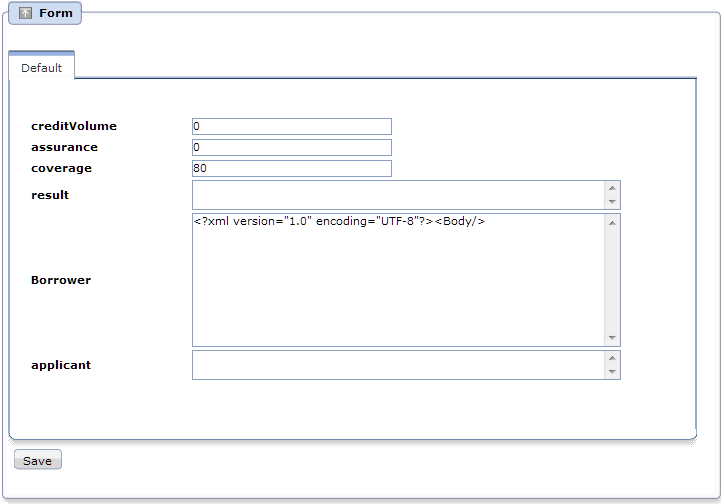 [Speaker Notes: Interstage BPM will automatically generate and display a default Form if no Form has been assigned to a Node. The screen show’s what a default form would look like for the Loan Application examples defined UDA’s.]
Task Detail – Manage Attachment
Add attachments to process
Attachments are shared with all process users
Check-in/Check-out functionality depends on DMS feature.
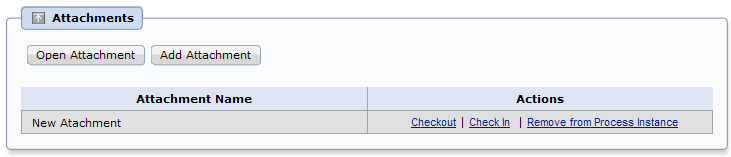 Task Detail – Manage Attachment
Add Attachment

Attachment Name

File Source
Add New
Add new document to DMS 
	and attach
Source: location of document
Target: location in DMS to store
Browse Existing
Browse existing documents from DMS and attach.
Opens DMS browser to select the document
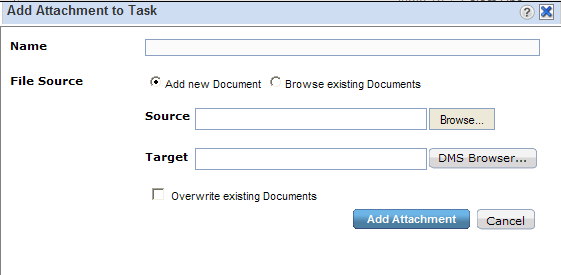 Task Detail – Manage Attachment
DMS Browser
One or more DMS can be configured for storing documents
DMS can be a file system or WebDAV supported repository
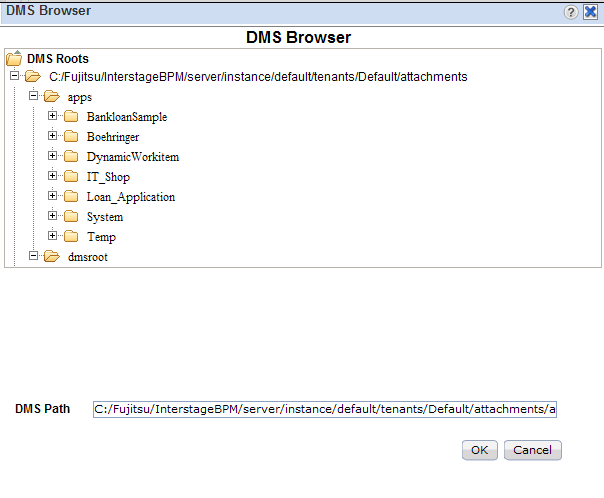 Task Detail – Comments
Users working on task may write comments
Share information with other users
Additional information before reassigning task to a different user
Can be also used to log user feedback for future updates.
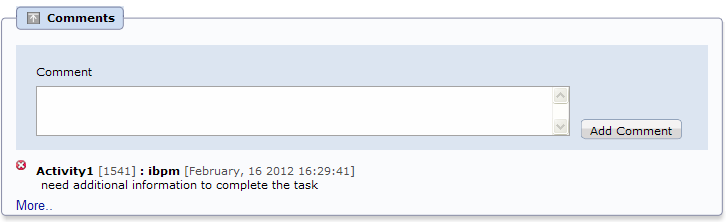 My Team Tasks - Overview
Team Manager/Supervisor can manage team tasks.
Check workload on team members
Validate team performance
Assists in better planning
Re-Distribute tasks among team members
Plan for future tasks, holidays, vacations.
My Team Tasks
The manager’s view of the team’s tasks.
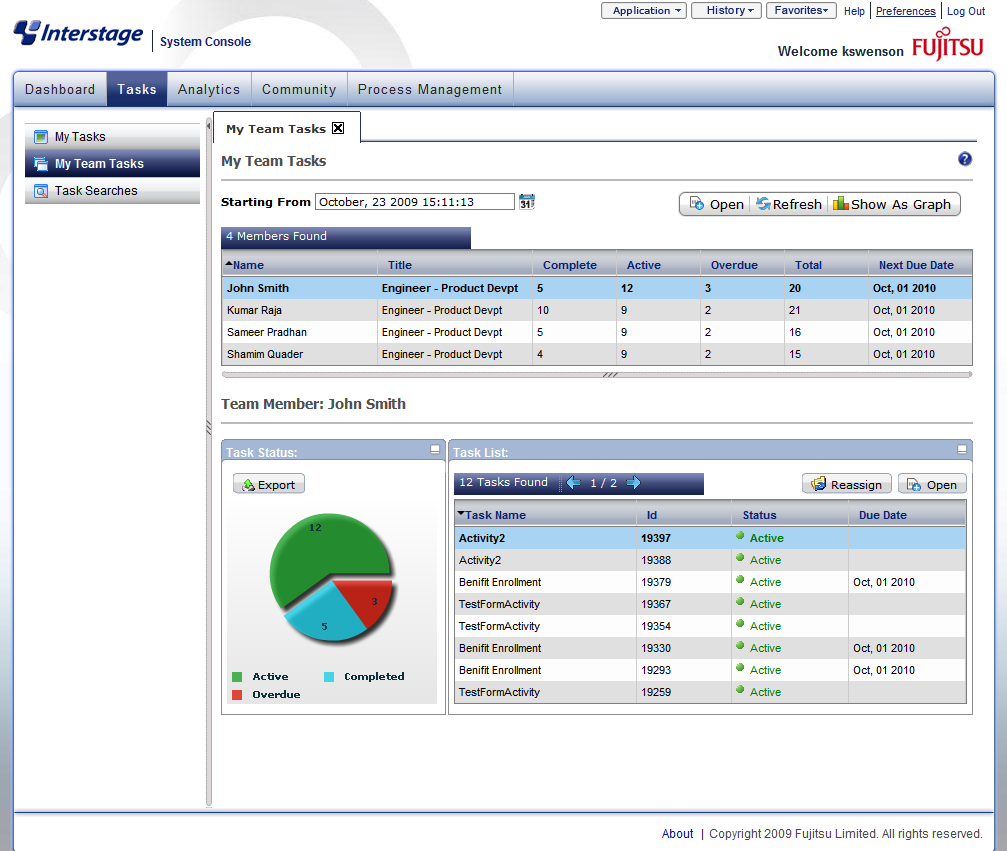 Team Task list
Notice Reassignment option here
Member Task List
16
[Speaker Notes: Clicking on “My Team Tasks” shows the team’s tasks.

<c> Click one team member to see their detail.]
My Team Tasks
Show as Graph: Toggles the screen between the table and the graphical view
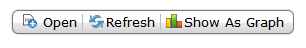 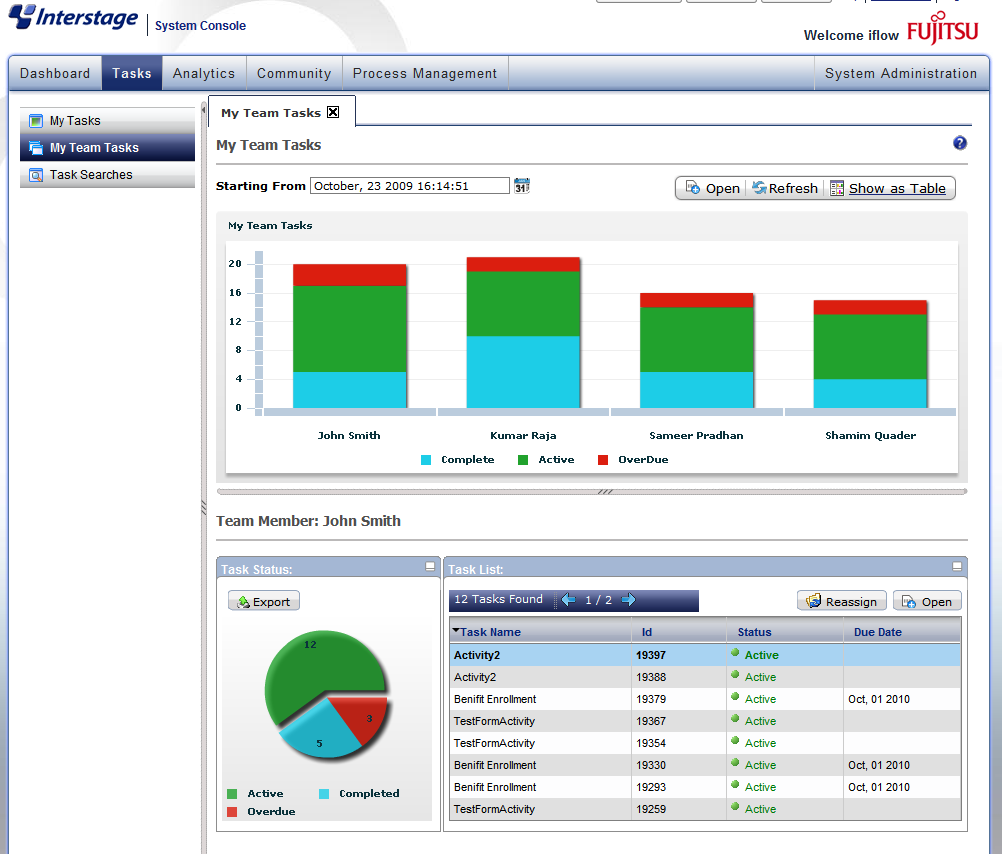 My Team Tasks
When a team manager logs-in to the console, he/she can view his/her tasks and team’s task.

By default, users will see their reports for the last 7 days. 
Change the date for more history data
My Team Tasks
Team Configuration
User accounts can be assigned a manager by entering Manager’s username in the “manager” attribute









“manager” attribute is configurable.
map an already existing LDAP attribute to the “managerattribute” attribute or define an attribute called ‘manager’.
Tenant Property 

“managerattrribute” =  “myManager”
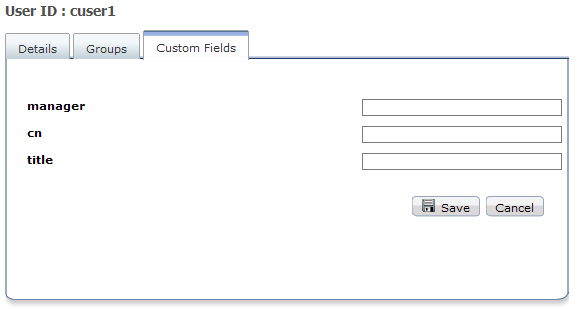 Task Searches
Create custom search queries and save for future use
Replace the task list table in “My Task” with custom list table

Search Criteria
Task Properties
Process Definition and Process Instance Name
Assignee
UDA values
Perform sorting

Display UDA values in result list table
Process Definition
The table by default shows all process definitions owned by user.
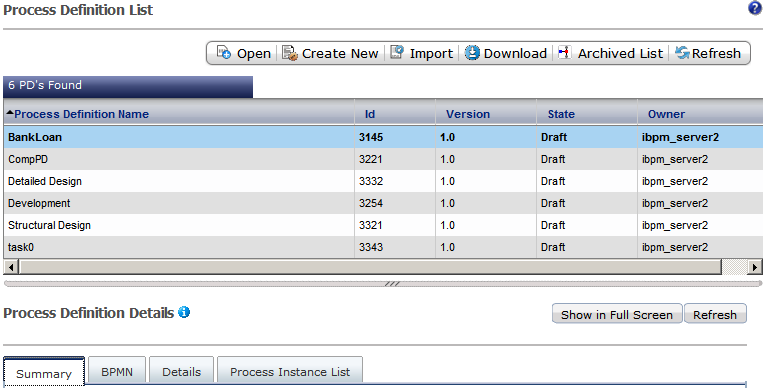 Process Definition Details - Summary
Summary of PD and available Actions
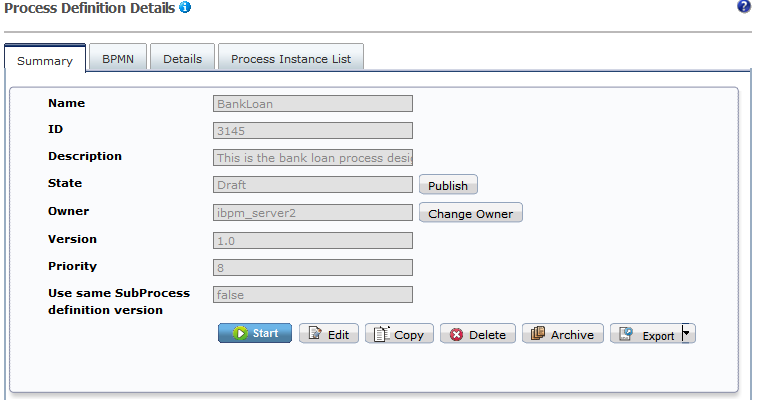 Process Definition Details: BPMN
BPMN Flash Viewer
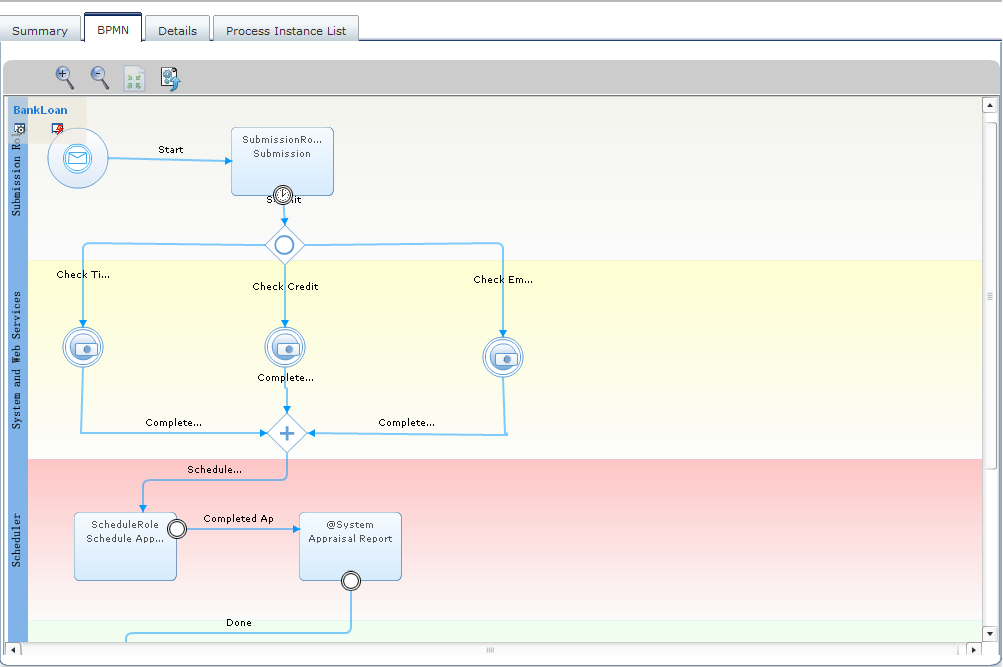 Process Definition Details: (BPMN)Create/Edit
Process Definitions can be edited and created in BPMN Flash Editor
Process definition cannot be edited if it has active Process Instances.
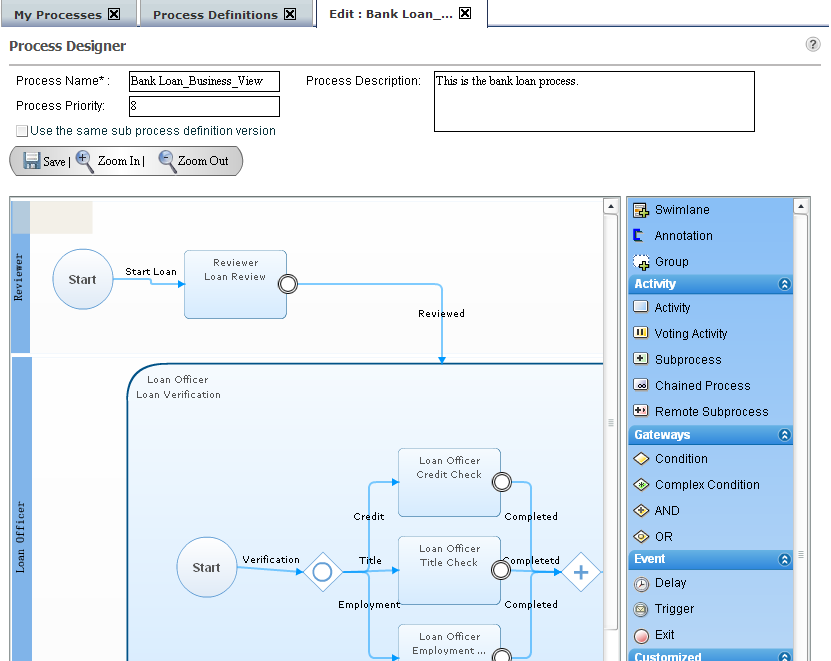 Node Pallet
Process Definition Details
Details tab 
Shows details about process definition in text mode
Users can access information about nodes, actions, timers everything.

Process Instance List
Shows list of process instances created from selected process definition.
Helps assess the change impact.
Process Instance
See the list of process instances
Default view shows only PIs owned by user
Filters:
My Processes
Active, Inactive, in Error State, Dynamic
All Process
Active, Inactive, Archived, in Error State

Process Instance Details
Summary
Details
BPMN
History
Process Instance
Editing Process Instance
A process instance can be edited (structurally) without editing the Process Definition
Useful in scenarios where urgent fixes/changes are required to the running processes
Editing PI results in a new PD with same design as edited PI.
New PD’s status is “Private” (private for PI)
Private PD can be upgraded to Draft and Publish.
Process Instance Details: Detail
Process Details
Node Instance Details




Shows list of all nodes and status
Allows to execute nodes in ad-hoc manner (useful for ad-hoc processes where activities do not depend on each other)
Process Instance Attributes
Timer Instance List
Attachment Panel
Comment Panel
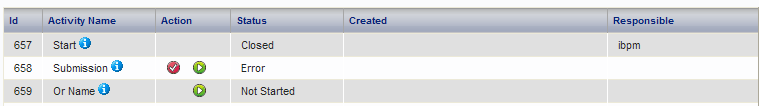 Stop
Start
Process Instance Details: History
Shows process execution history/audit






Helps tracking changes to
Process
Nodes
UDAs
Shows error details if node fails
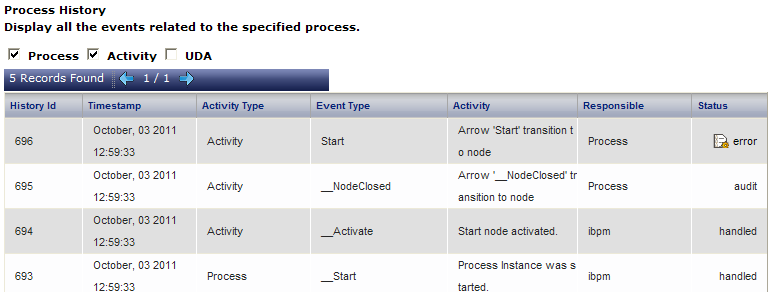 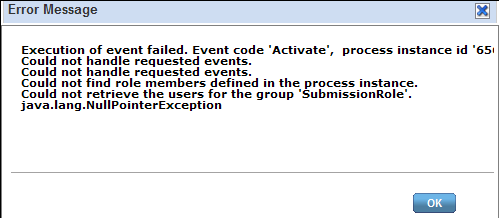 Process Ownership
Process owner has certain privileges over other users

Process Definition owner:
User who creates Process Definition becomes the owner of Process Definition

Process Instance owner
Defined in process definition properties (Owner Group or “OG”)
Can be assigned in Owner Action (OA)
If instance owner is not defined, definition owner becomes instance owner
If owner is defined in OG as well as OA
User/group from Intersection of OG and OA is assigned as owner
If intersection is empty, definition owner becomes owner of instance.
Process Ownership
Users can see and edit only definitions and instances owned by them
Filters “All xxx Process” are available only to administrators
Filters “All xxx Tasks” are available only to owners and admins

Only Owners (and Administrator)
Can edit definition and instances
Can publish process definitions
Can add comments to process instance (also the “task assignees” and “process initiator”)
Can change ownerships
Process Searches
Process Definition and Instance search allows searching for processes using custom queries
Queries can use UDA name-value, process properties etc as search parameters
Create and Save searches and set them as default
Customize default list view to add/remove columns, add UDAs in table for more business visibility.
Community
Create pages using Wiki syntax
Share pages with others easily to enhance collaboration
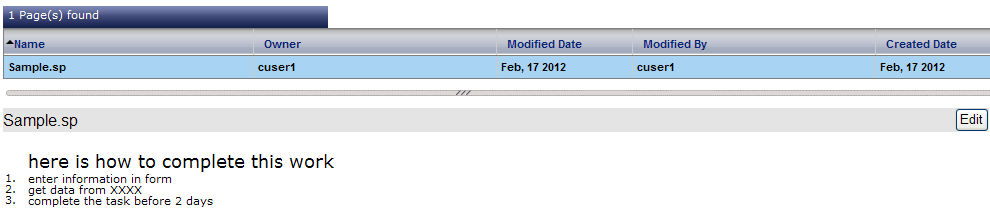 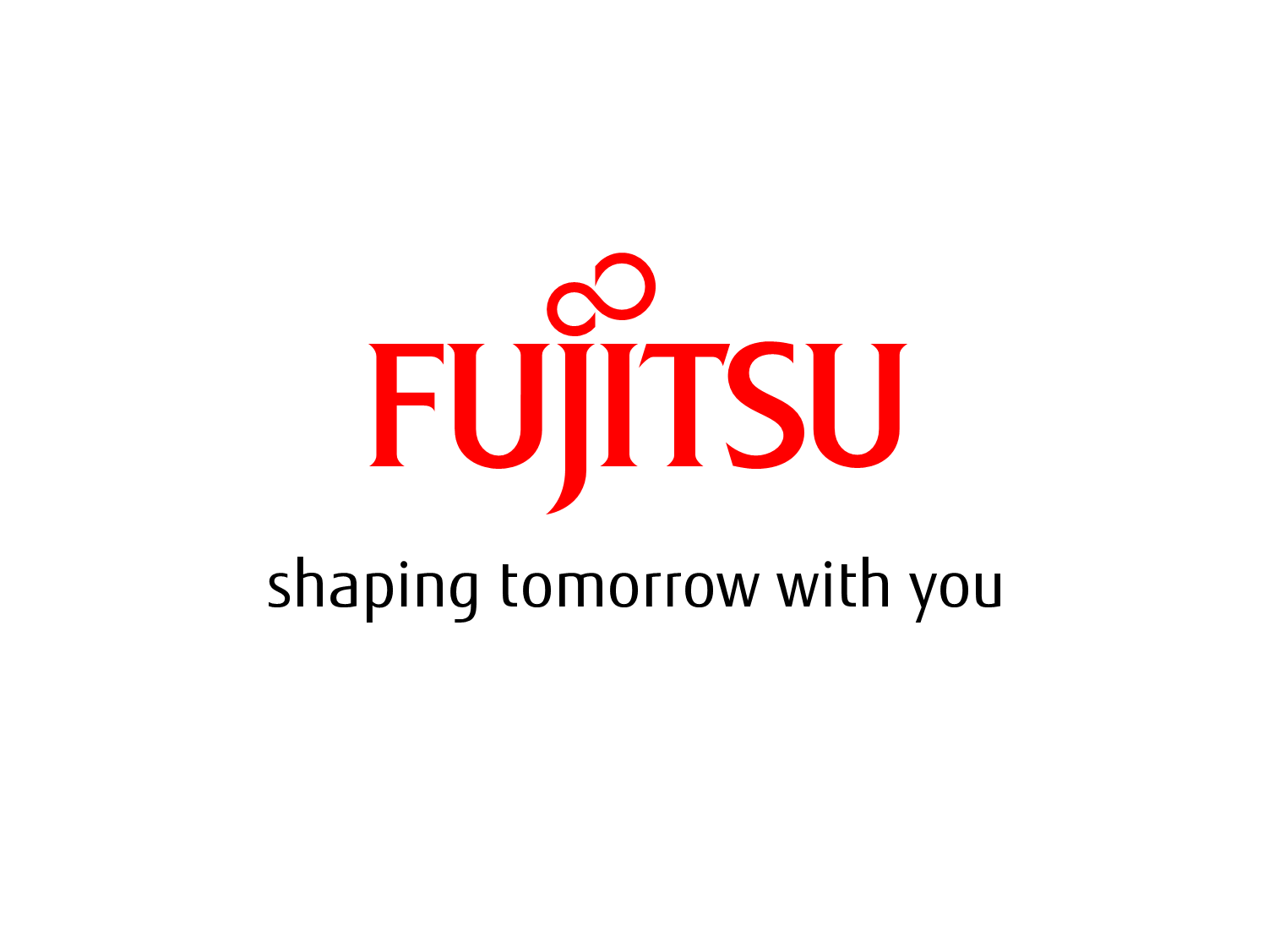